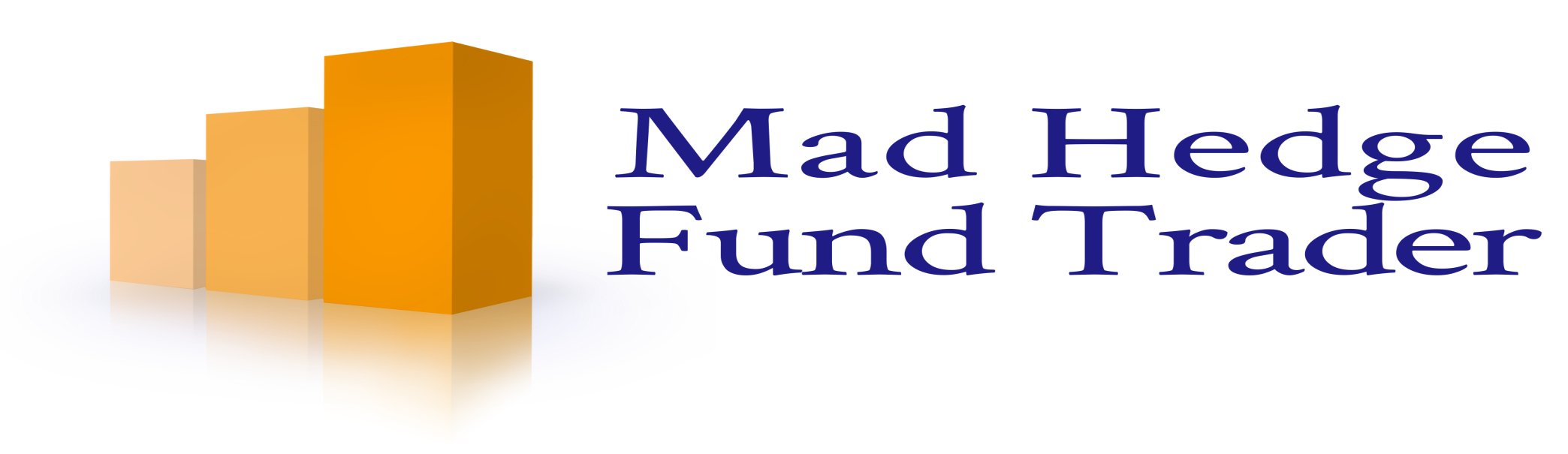 Mad Day Trader
Bill Davis
Webinar – January 25, 2016
Long Term
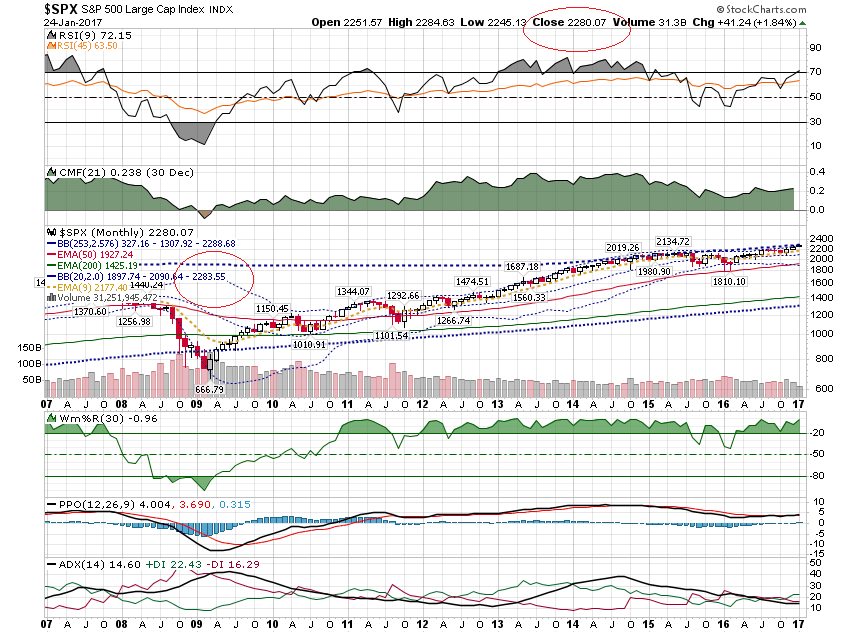 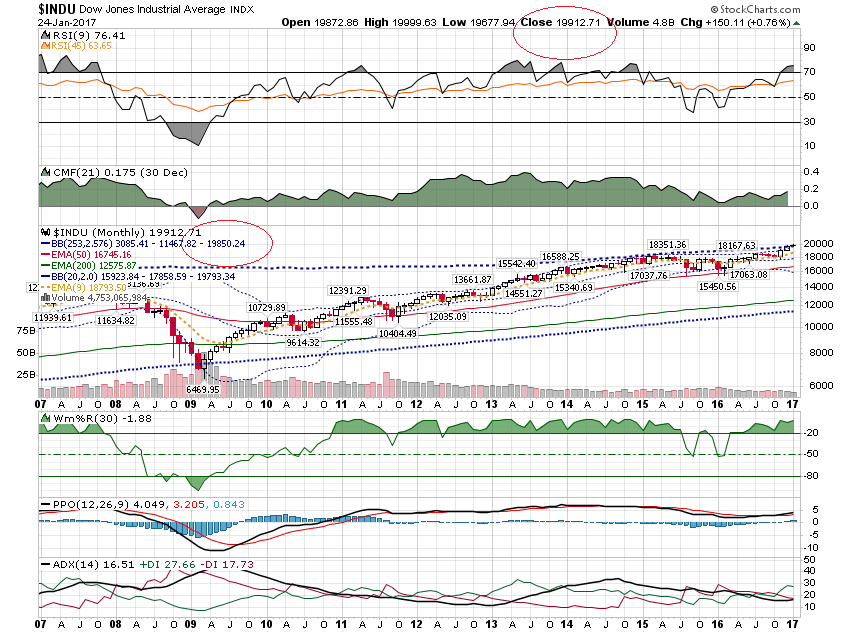 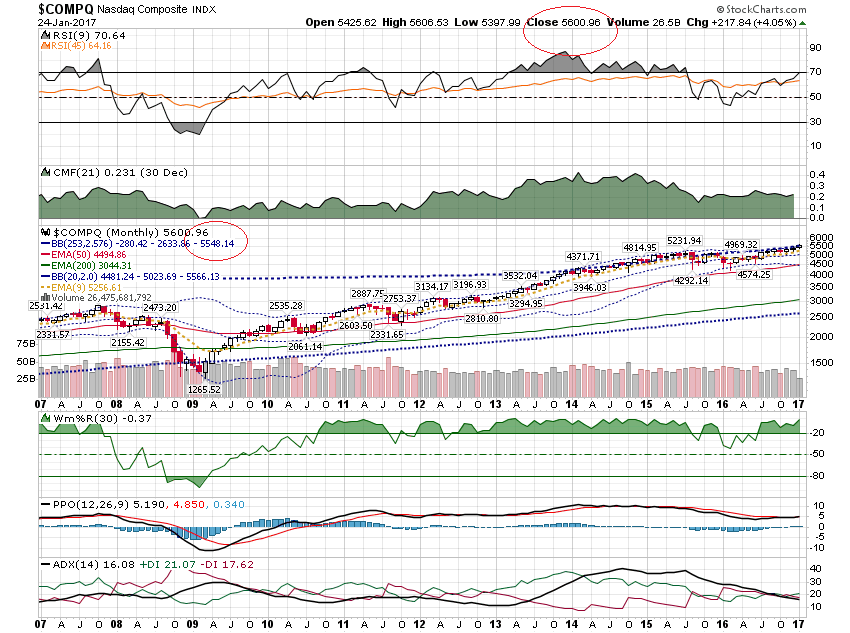 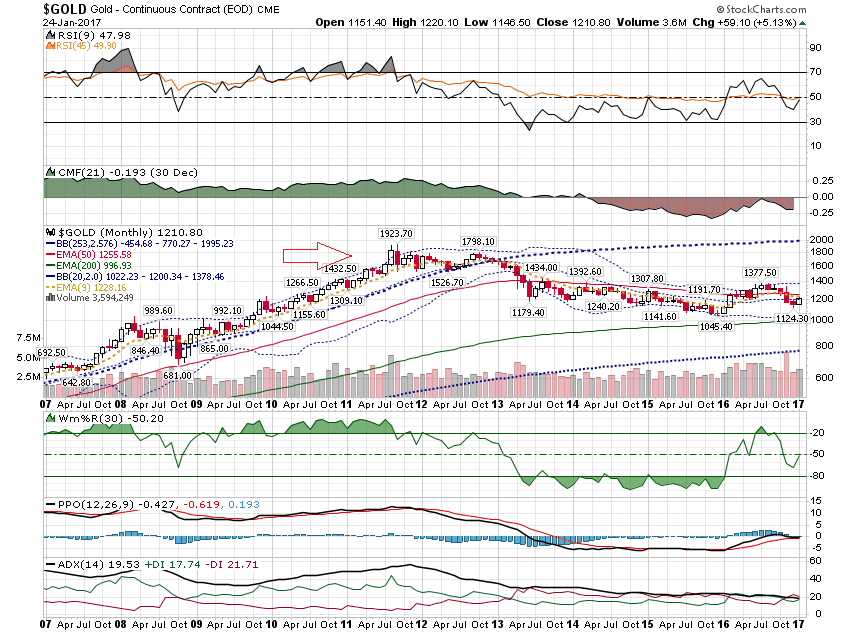 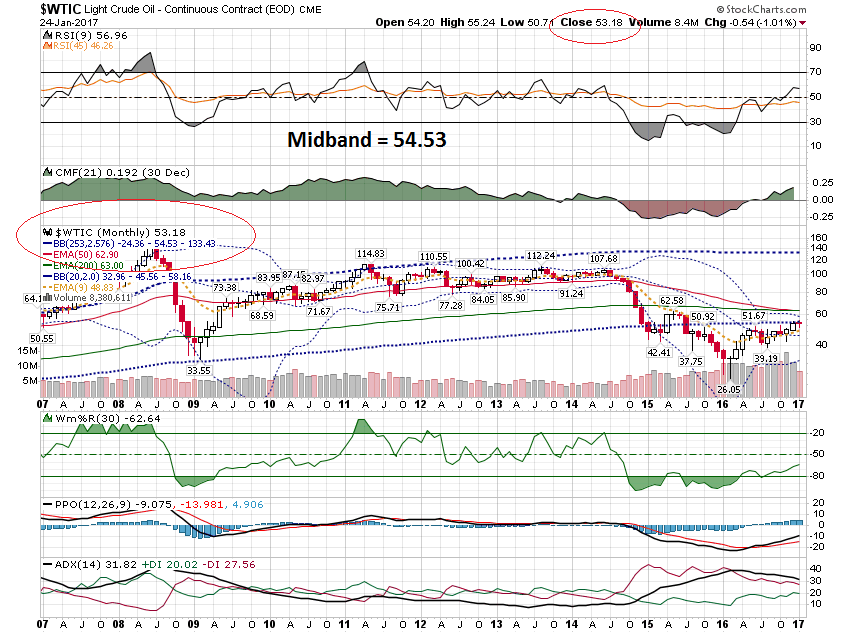 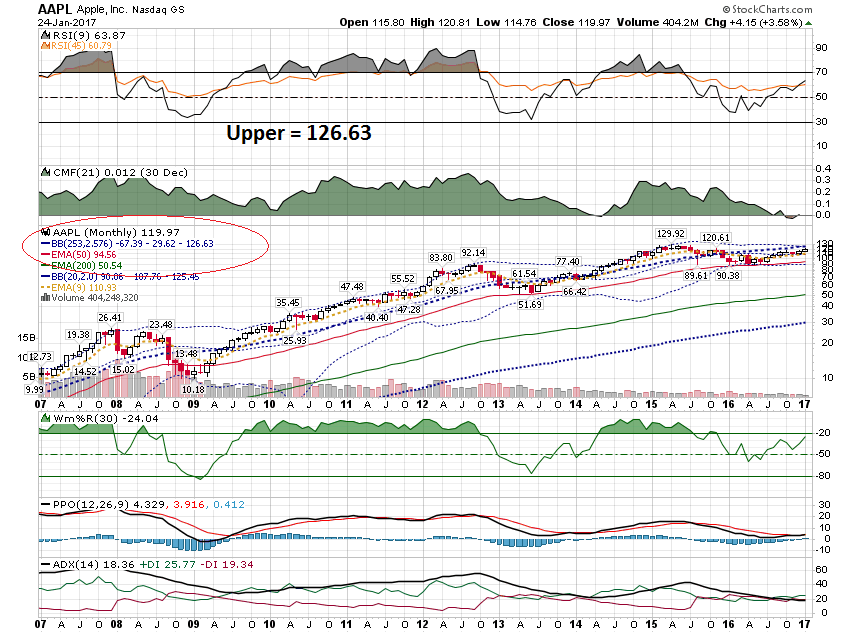 Indexes-Short Term
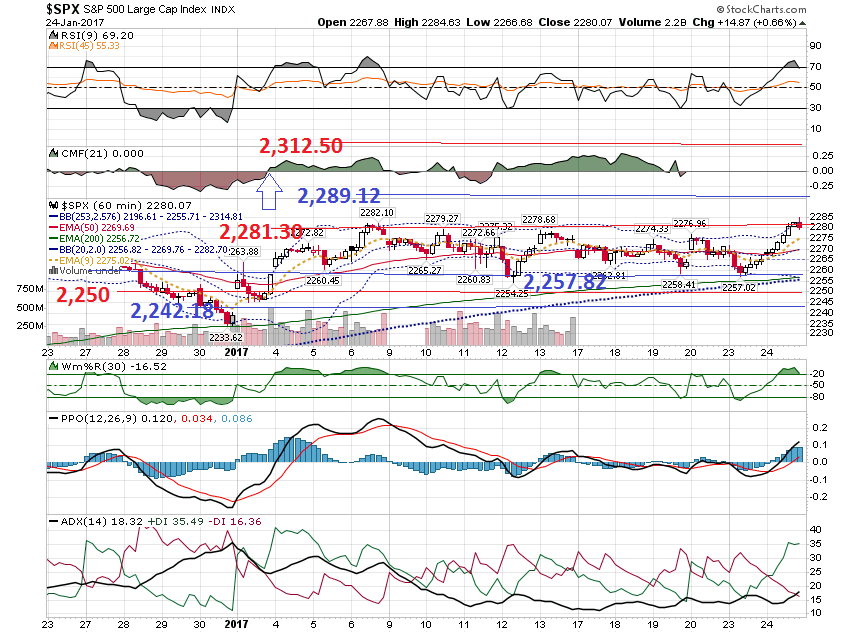 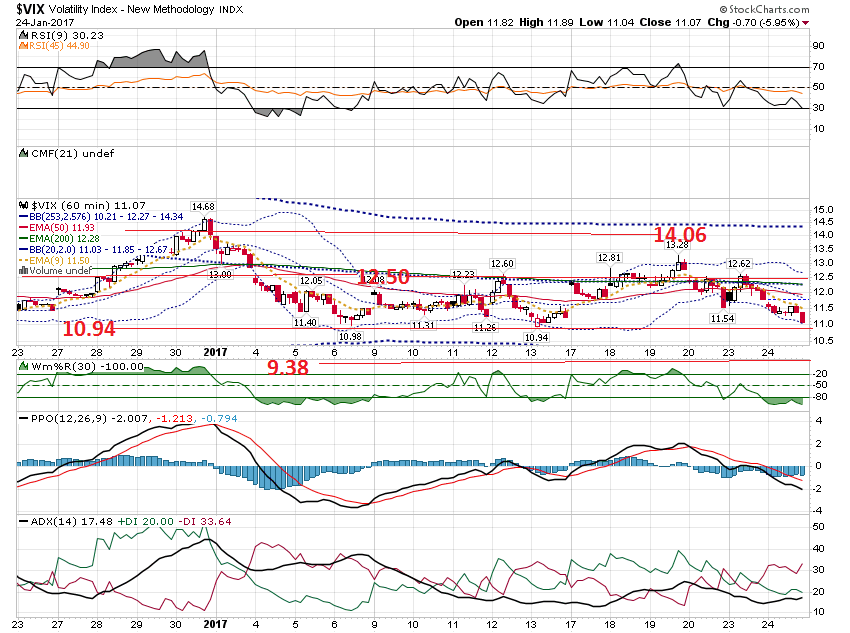 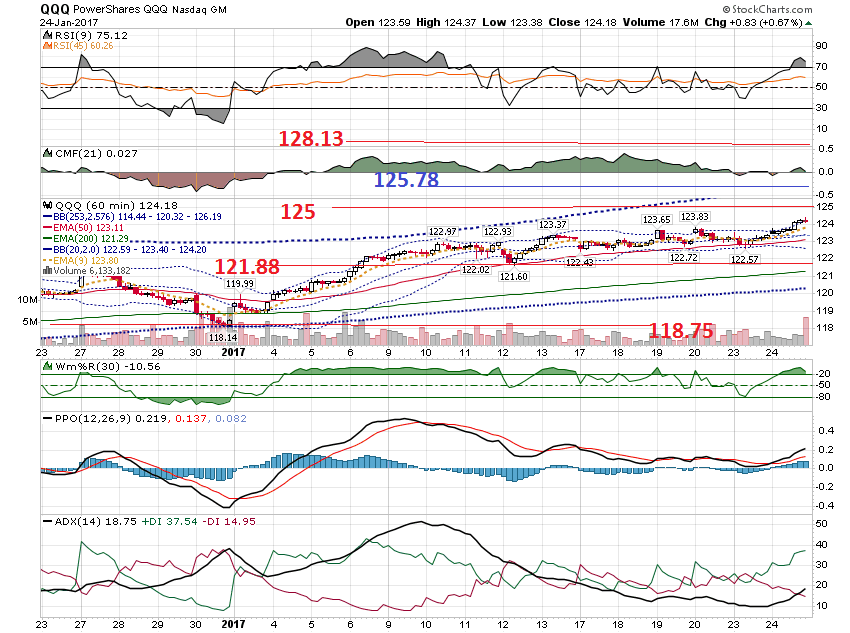 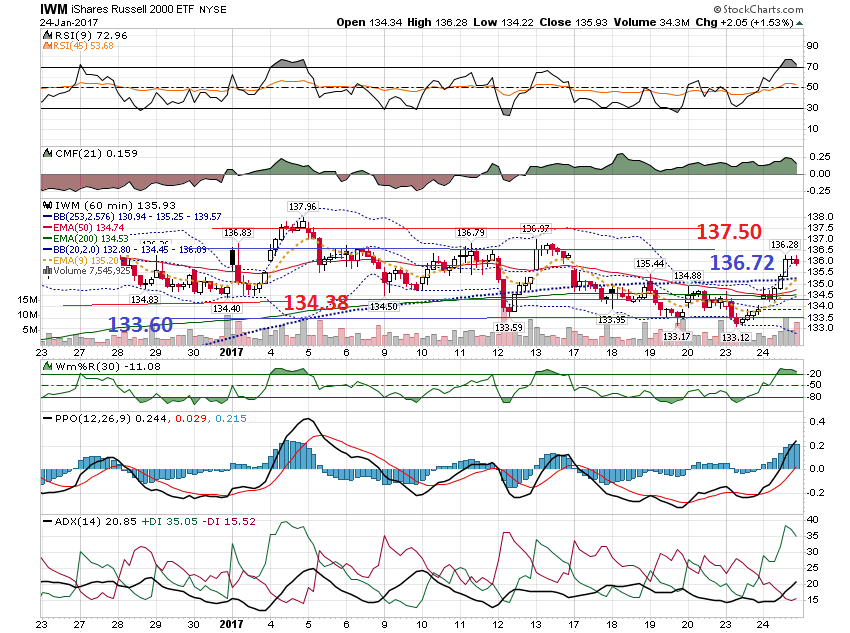 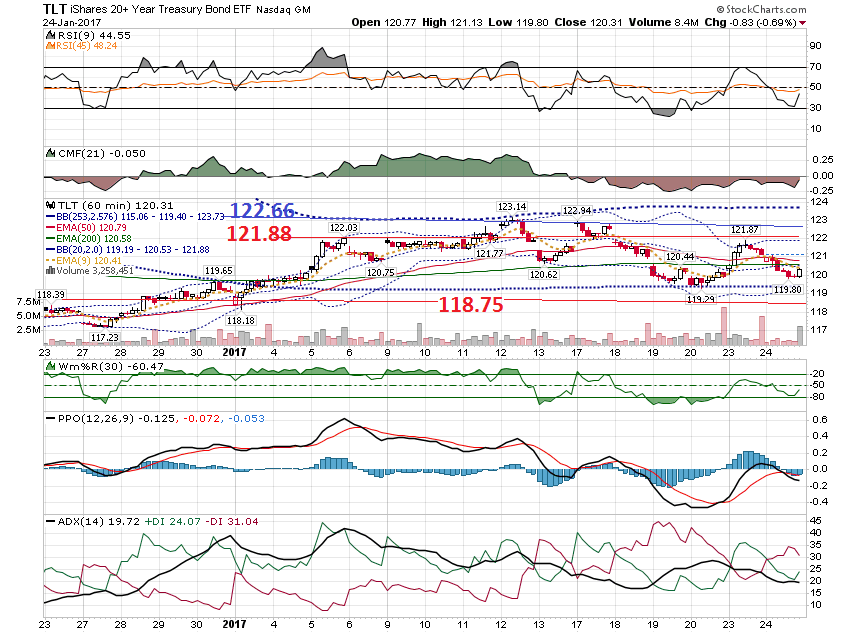 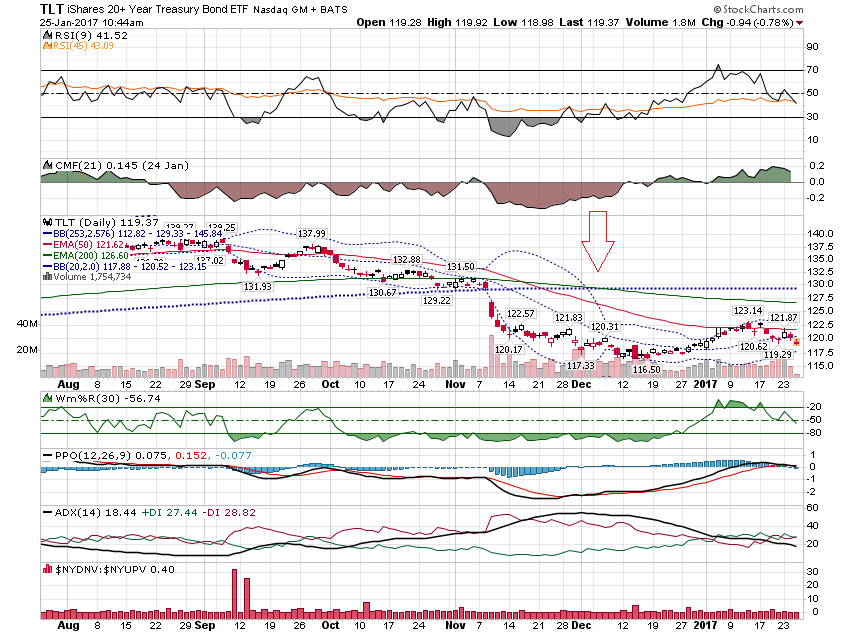 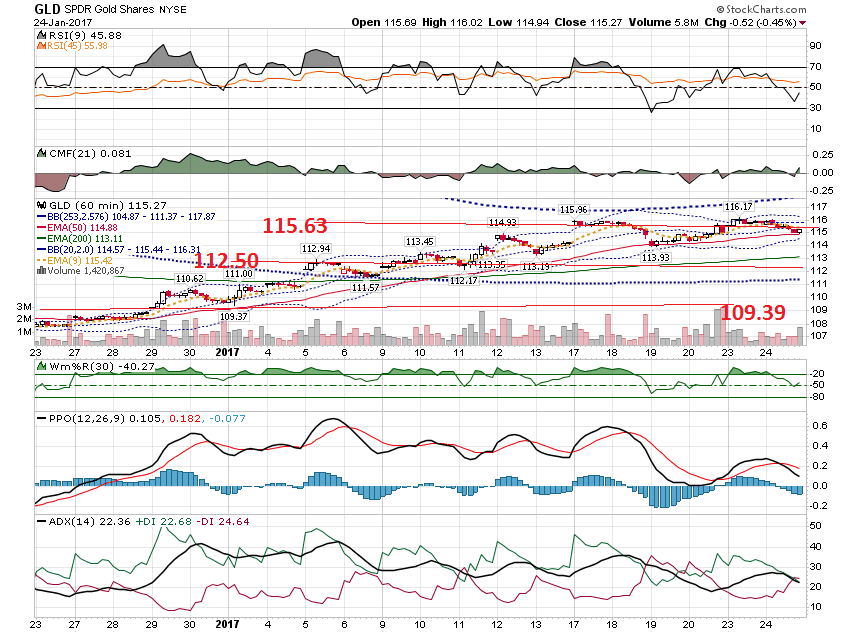 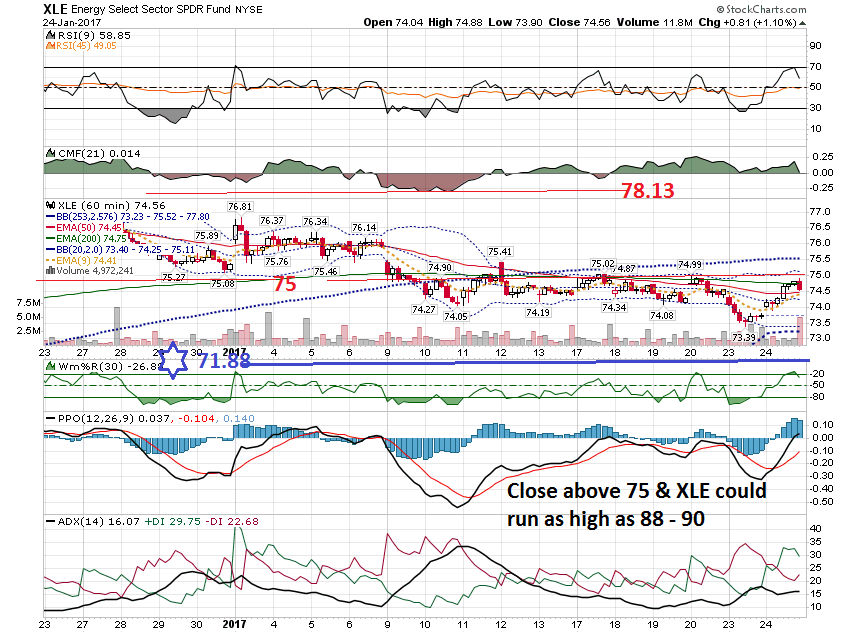 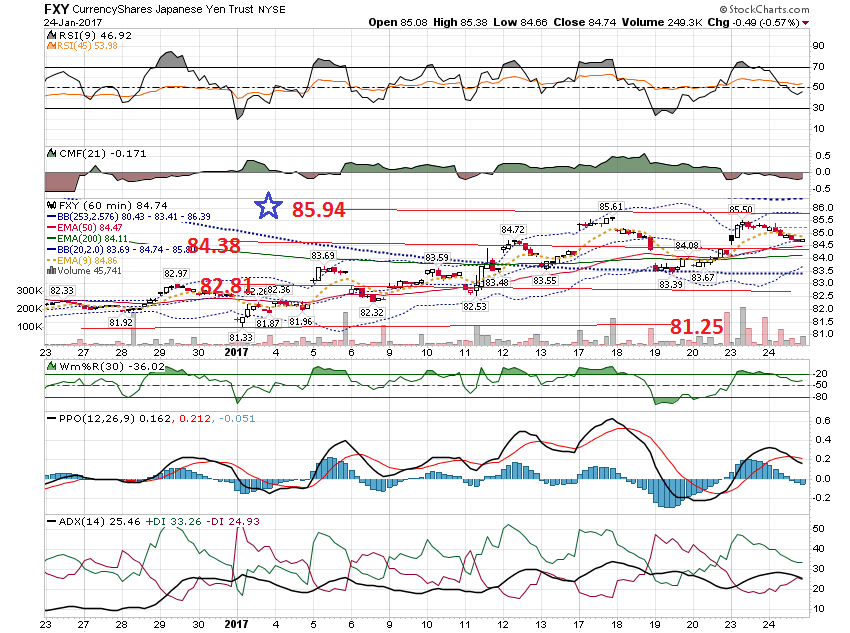 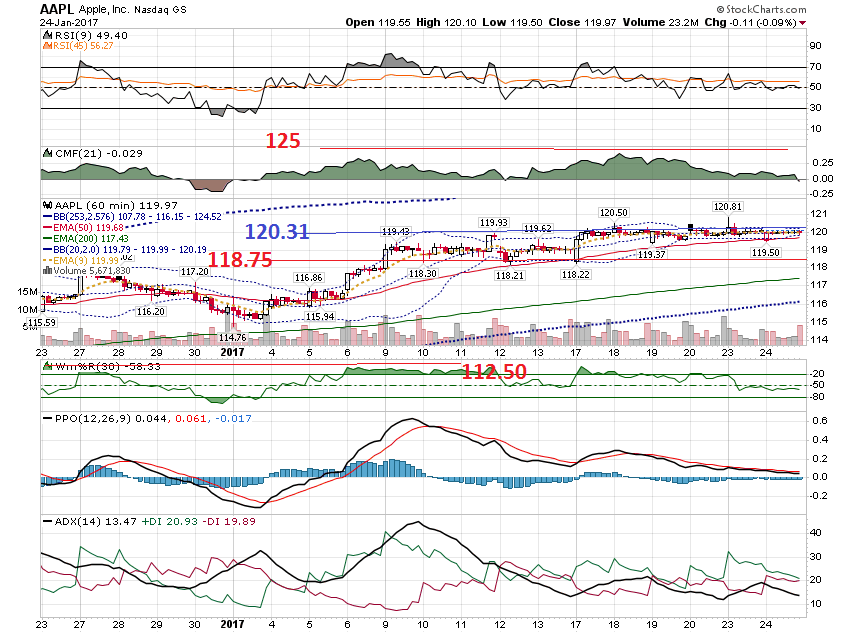 Earnings
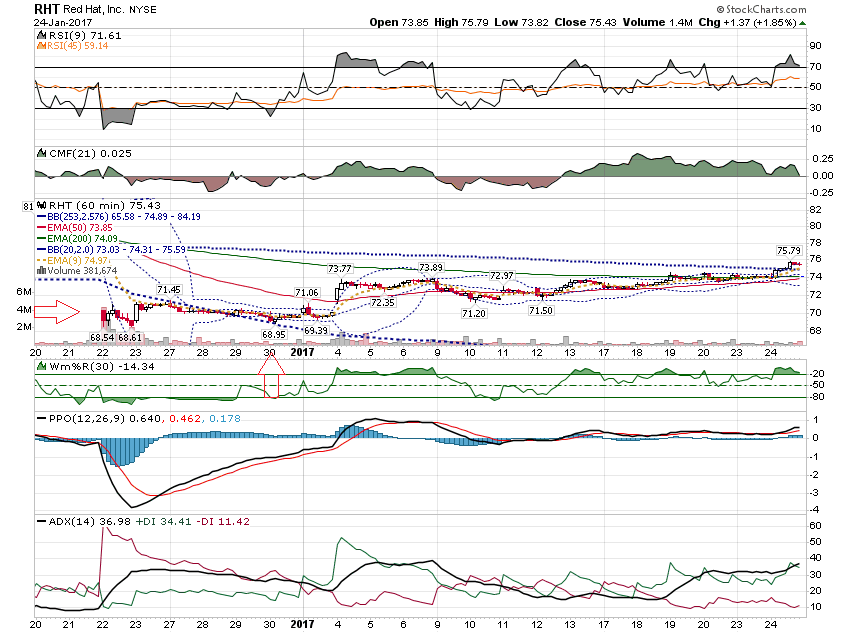 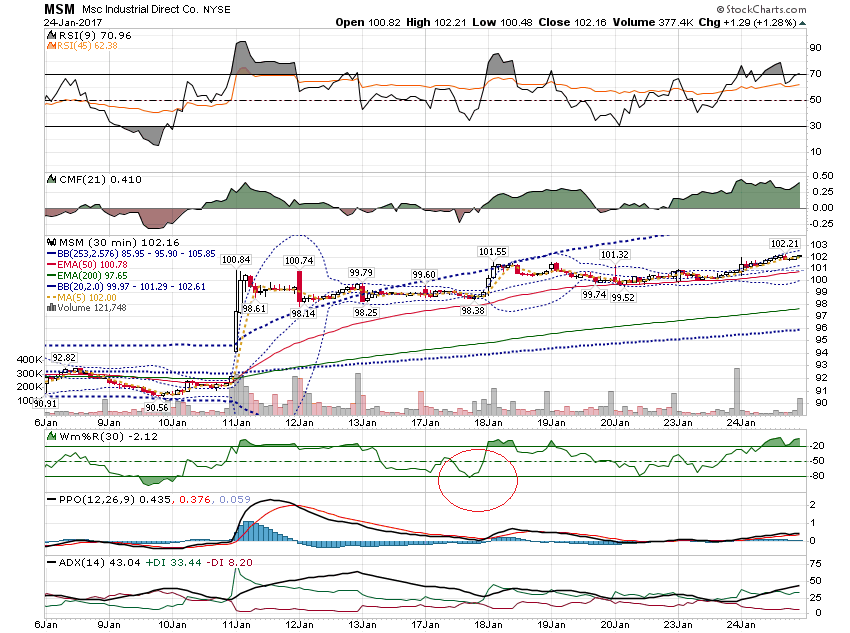 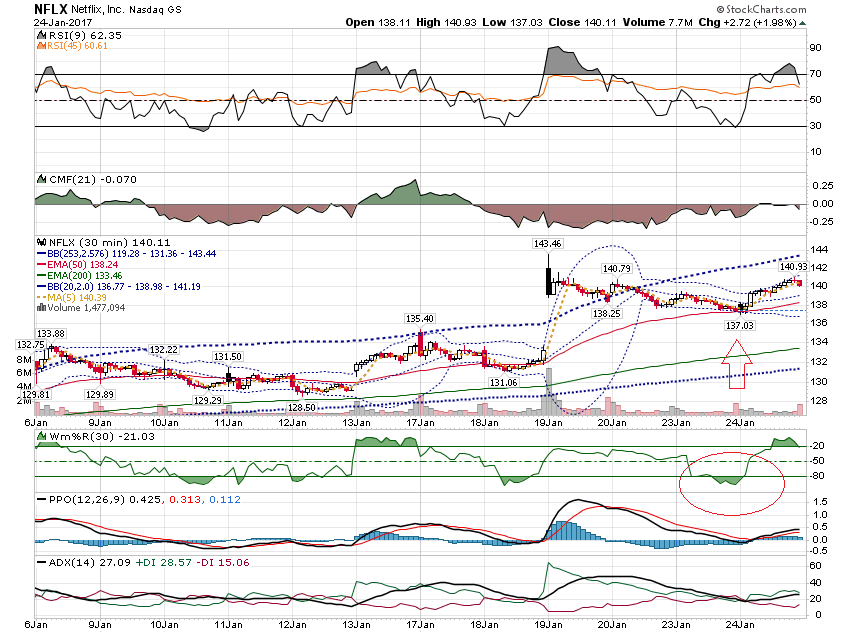 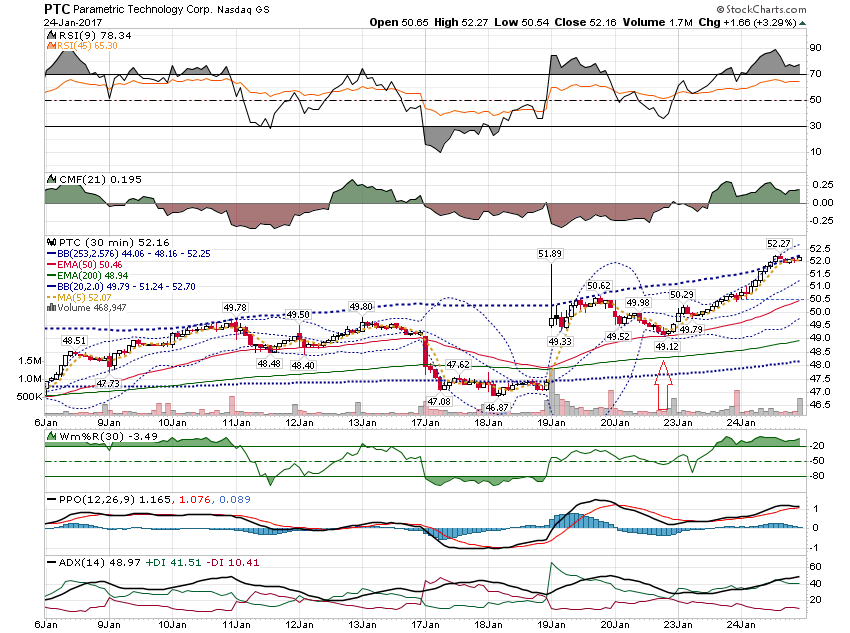 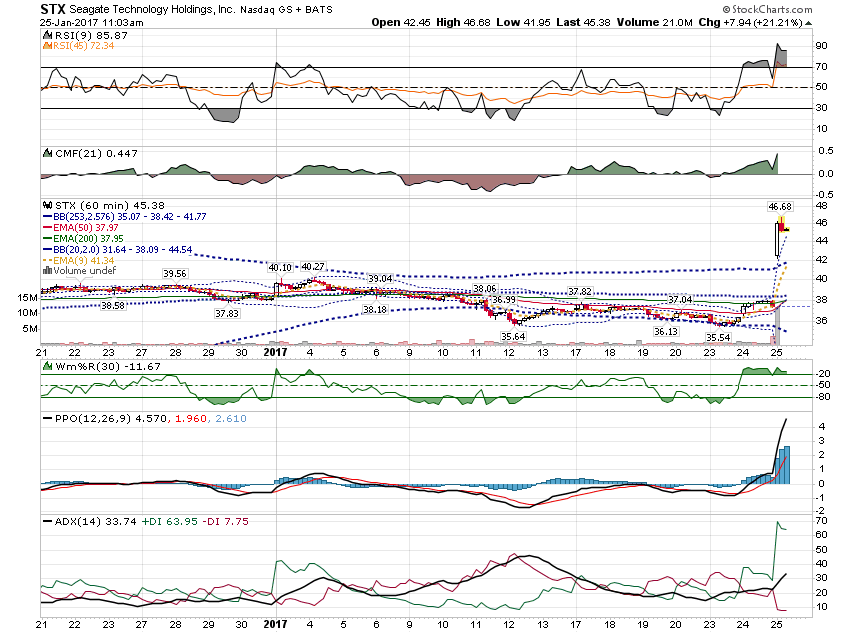 Thanks for watching!Bill DavisMad Day TraderJanuary 25, 2016 davismdt@gmail.com